Муниципальное бюджетное дошкольное образовательное учреждение
ДЕТСКИЙ САД № 24 «СОЛНЫШКО»
города Рубцовска Алтайского края
658206, г. Рубцовск ул. Путевая, 15; телефон: (838557) 4-02-33
E-mail: solnyshko24@bk.ru Сайт: https://ds24.educrub.ru/
Методическое пособие по физической культуре для детей дошкольного возраста «Паук»
Разработала:
Зинченко Елена Николаевна  
Инструктор по физической культуре высшей квалификационной категории
МБДОУ «Детский сад № 24 «Солнышко»
г. Рубцовск, 2025 г.
Новизна
- Мое пособие имеет  необычную форму, красочное, что  привлекают в 
  внимание детей и повышают их интерес к занятиям. 
- Моторная плотность занятий достигает 80 – 90 %
- Организация занятий в различной форме (игровые, сюжетные,    
   тематические)
- Многофункцианальность – можно использовать в различных видах 
  деятельности.
- Объединение физкультуры с игрой.
Цель:
 Развитие общей и мелкой моторики у детей дошкольного возраста
Задачи: 
 Развитие двигательных навыков ребёнка в достаточном   количестве.
 Формирование устойчивого интереса к физкультурным занятиям, через игры, упражнения;
 Формировать у ребёнка физические навыки (учить перешагивать через предметы, бегать, прыгать и т.д.);
 Воспитывать физические качества: развитие ловкости, развитие быстроты, развитие сенсорных и моторных функций и т.п.
Методическое пособие «Паук»
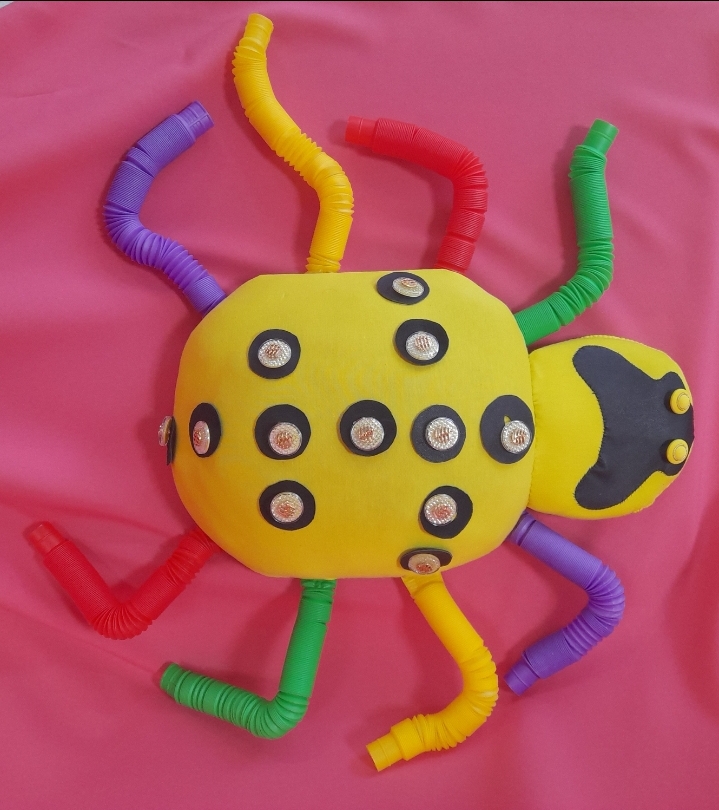 Игра «Перешагни через лапку»
Цель: развитие общей моторики детей.
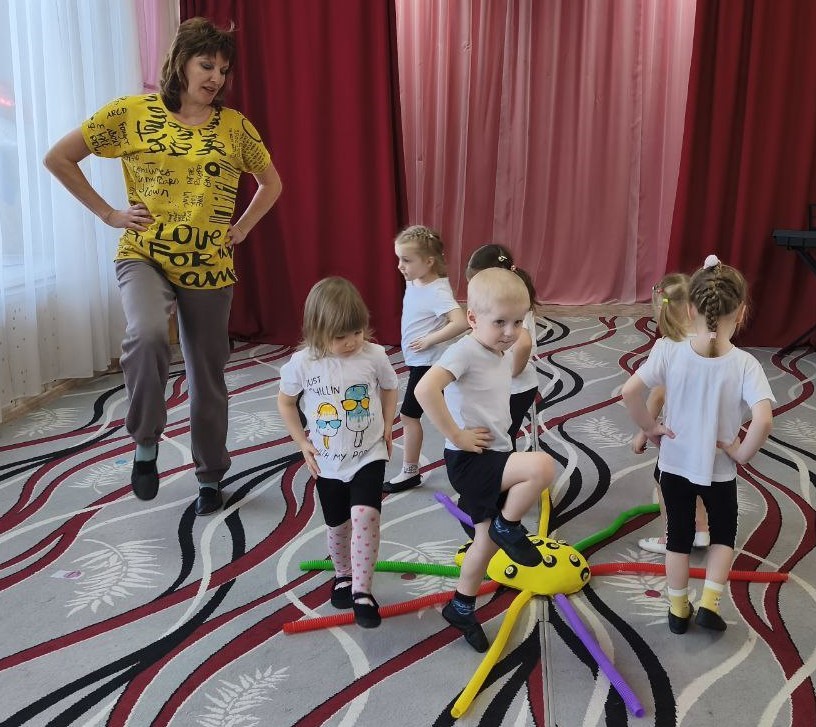 Игра «Расстегни пуговицу»
Цель: развитие мелкой моторики пальцев рук.
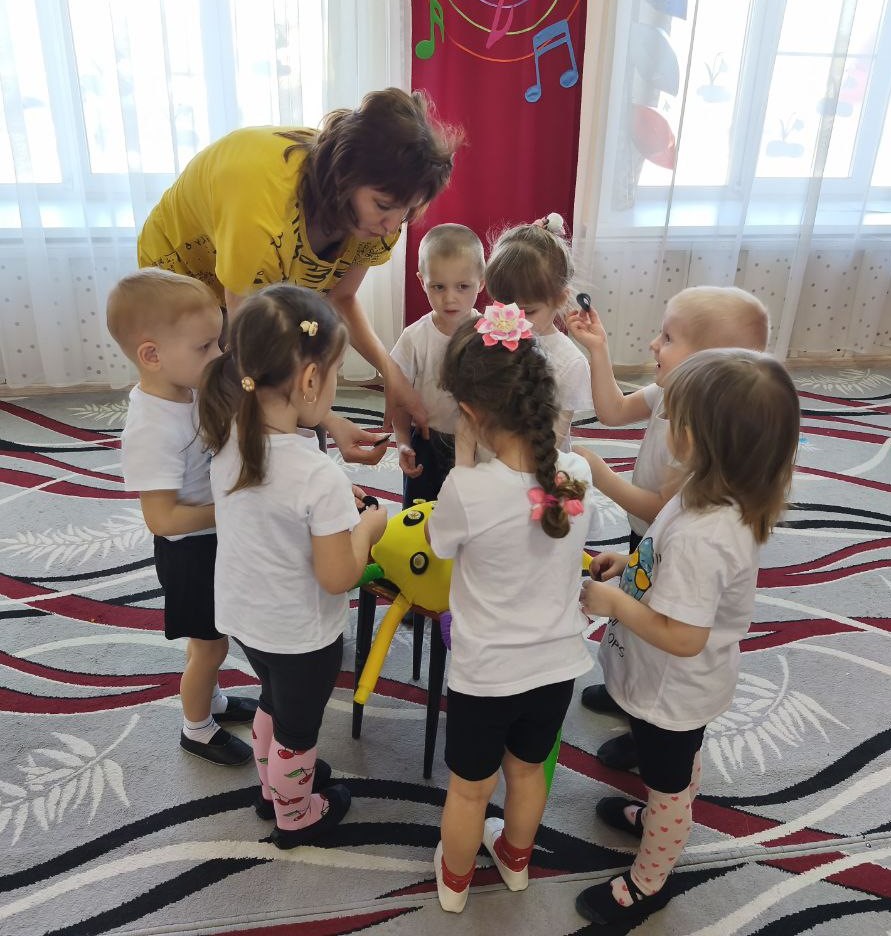 Игра «Поймай Паука за лапку»Цель: Развитие ловкости и быстроты.
С этой игрушкой можно так же связать считалки, которые мы используем на занятиях, когда выбираем  водящего, например:

                                            ***                                                        
                            Жил на свете паучок
                            У него был сундучок,                            Для вязания крючок                                                                 Там хранил он, но молчок!                                                                                                                                                                      
                            Никому не говори!                            Умолкаем: раз, два, три!
 
  
 -
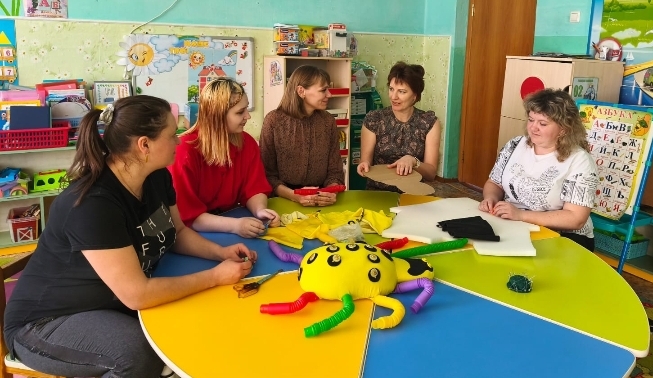 В рамках родительского клуба, было принято решение создать такое же пособие для детей старшей  группы.
Результаты:
-  все дети с интересом посещают занятия по физической культуре
- в младшей  группе на начало учебного года с предложенными мною заданиями справлялись только около 20% детей, на данном этапе с заданиями справляются до 70% детей
-  в средней группе из 32 детей в начале года  выполняли прыжки на двух ногах - 12 детей, а на данный момент - 23 ребенка.
Муниципальное бюджетное дошкольное образовательное учреждение
ДЕТСКИЙ САД № 24 «СОЛНЫШКО»
города Рубцовска Алтайского края
658206, г. Рубцовск ул. Путевая, 15; телефон: (838557) 4-02-33
E-mail: solnyshko24@bk.ru Сайт: https://ds24.educrub.ru/
Методическое пособие по физической культуре для детей дошкольного возраста «Паук»
Разработала:
Зинченко Елена Николаевна  
Инструктор по физической культуре высшей квалификационной категории
МБДОУ «Детский сад № 24 «Солнышко»
г. Рубцовск, 2025 г.